Associazione Italiana Ospedalità Privata- AIOP -
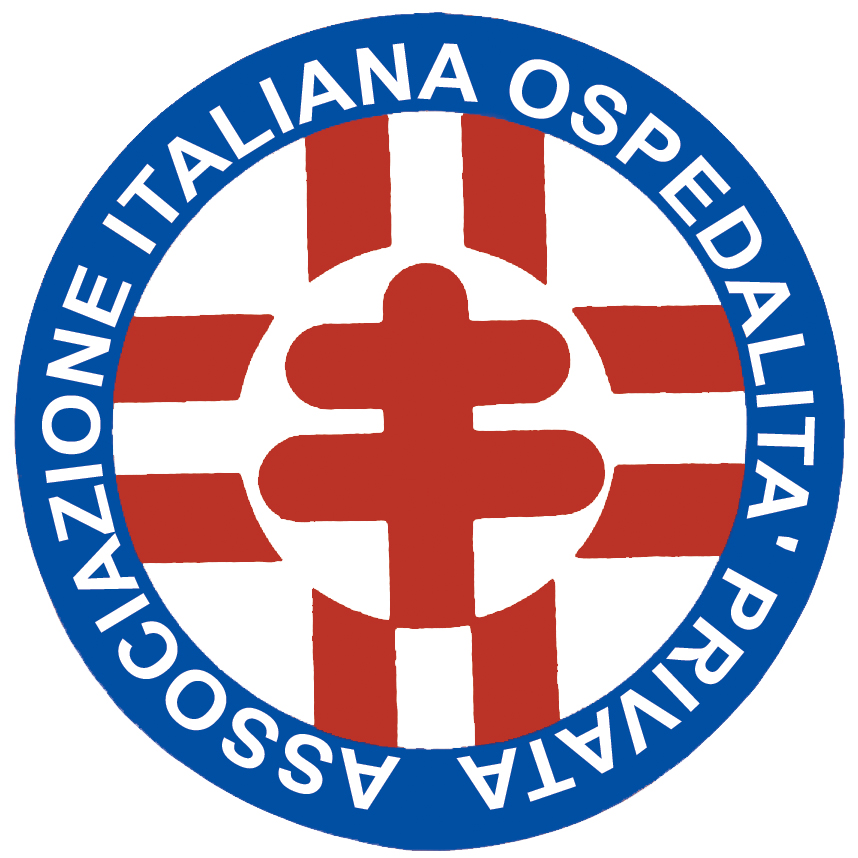 Strutture associate: ca. 600 (53.000 p.l. di cui 45.000 accreditati SSN; 26 CdR con 2.000 p.l.; 41 Rsa con 2.800 p.l.)
Personale AIOP:
Medici (dip. e a rapp.libero-prof.)		11.788
Infermieri/Tecnici							25.845
Altro												28.419
Totale											66.052
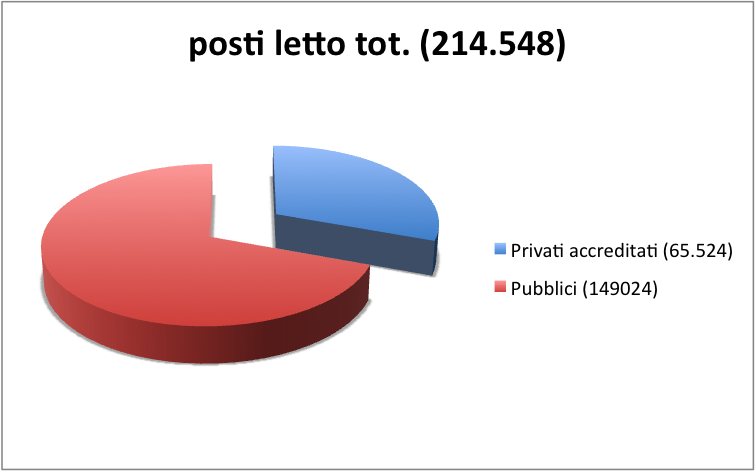 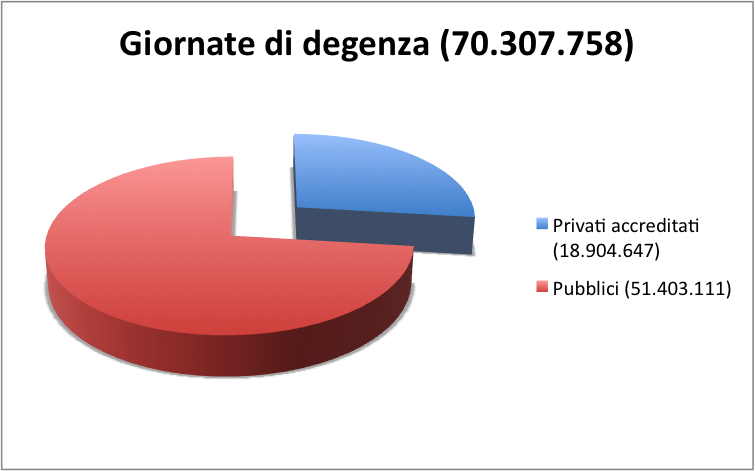 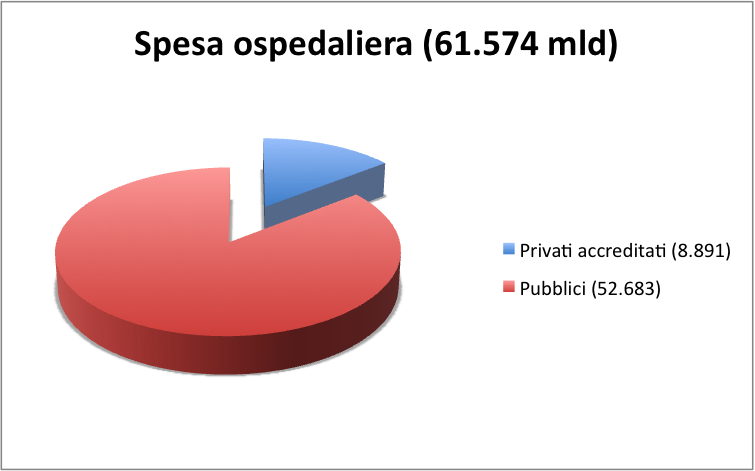 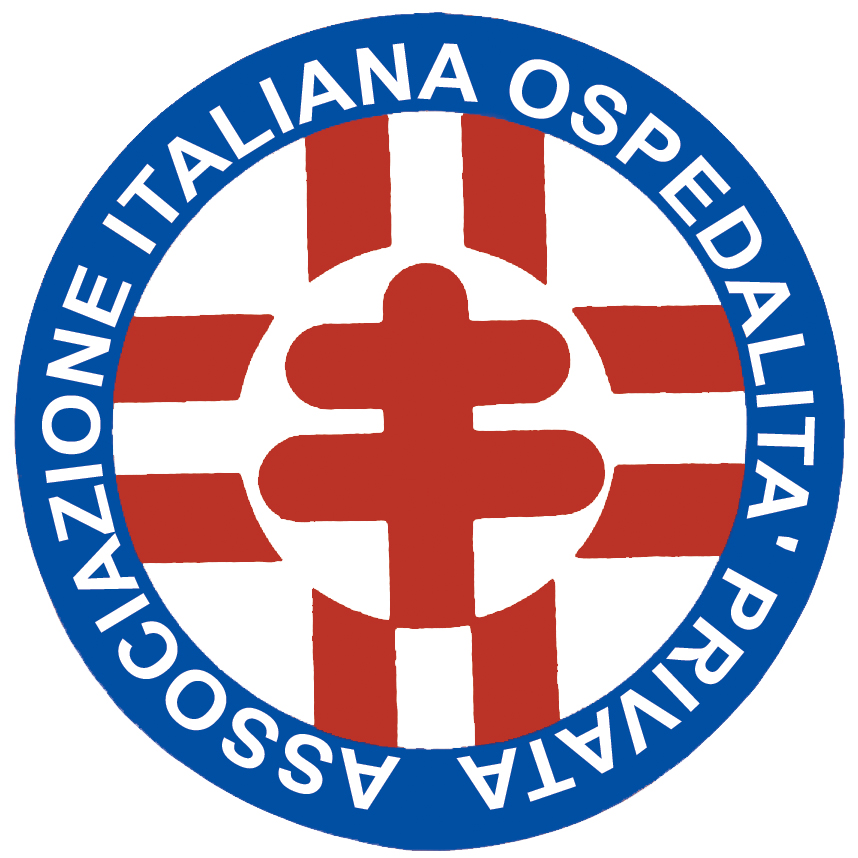 AIOP – Monitoraggio 2011(marzo-aprile 2011)
Fonter				30%    <--  Accordo 2004 
(2004-2012: 19 milioni di euro. 90% ECM)

Fondimpresa		30%    -->

Forte				15%

Altri				15%

Nessuno			10%
AIOP – Monitoraggio 2011(marzo-aprile 2011)
GESTIONE DELLA FORMAZIONE
Esterna	64%
Interna 36%

TIPOLOGIA DELLA FORMAZIONE
In aula	80%
Sul campo 10%
FAD 10%